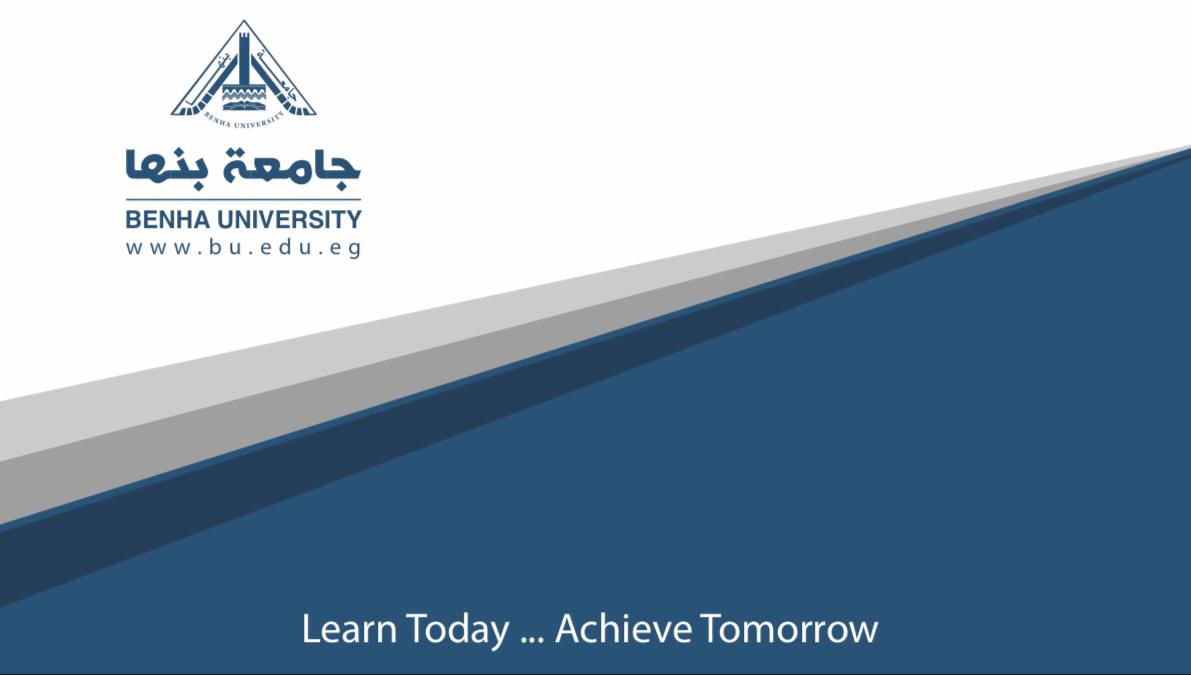 إسم المقرر : الجيومورفولوجيا ( ب ) 
أستاذ المادة : د. إسلام صابر أمينالفرقة : الثالثة ( شعبة عامة ) قسم : الجغرافيا ونظم المعلومات الجغرافية
جيومورفولوجية السواحل
مصطلحات ومفاهيم : 
الساحل Coast 
الساحل هو نطاقا اتصال اليابس بالبحر، 
Shores 
فتعنى النطاقات الممتدة بإزاء البحر مباشرة وتنحصر بين أدنى منسوب لمياه المد وأقدام الجروف البحرية المرتفعة. 
خط الساحل  Coastline 
هو الخط الذي يمتد على طول الجروف البحرية المرتفعة أو المناطق التي تتأثر بمياه الأمواج 
سيف البحر Shoreline 
ذلك الخط الذي تلتقي عنده مياه البحر باليابس، 
الساحل الأمامي Foreshore
يمتد بين أدنى وأعلى منسوب لمياه المد
الساحل الخلفي Backshore 
يمتد بين أعلى منسوب لمياه المد وخط الساحل أو الجرف البحري
تكتسب السواحل أهميتها الجغرافية والجيومورفولوجية من خلال عدة نقاط يمكن تلخيصها فيما يلي:- 
يعيش نحو ثلثي سكان العالم علي السواحل. 
تعكس مورفولوجية السواحل (الارتفاع – الاتساع – الانحدار) العوامل والعمليات الجيولوجية والجيومورفولوجية التي كونتها سواء فى الماضي أو فى الوقت الراهن. 
تضم السواحل طائفة متنوعة من أشكال السطح تتطلب دراسة جيومورفولوجية تحليلية لتوضيح نشأتها ومراحل تطورها.
أشكال السطح المرتبطة بالسواحل:  أولاً: أشكال السطح المرتبطة بالنحت البحري:
1-الجروف البحرية: Marine Cliffs
أ- الجروف البحرية النشطة:  Active Marine Cliffs 
هى تلك الجروف التي تتأثر بفعل نحت الأمواج عن حضيضها .
ب-  الجروف البحرية الساكنة: Stable Marine Cliffs
يستمر نمو الجرف البحري تدريجيًا بتراجعه صوب اليابس نتيجة نحت الأمواج حيث يتكون  الرصيف البحري المنحوت Cut Marine Bench  والرصيف البحري المرسب Build Marine Bench
2- الكهوف البحرية: Marine Caves 
تعد الكهوف البحرية من الأشكال الدقيقة المرتبطة يتراجع الجروف البحرية، حيث تتكون عند أقدام الجروف البحرية مرتبطة في الأغلب بمناطق الضعف الجيولوجي .
وقد يتكون منفس Blow Hole  فى الجزء الضعيف من سقف الكهف بفعل الضغط الهيدروليكي الذي تمارسه الأمواج عند دخولها الكهف،
3-الأقواس البحرية: Sea Arches 
ترتبط الأقواس البحرية بالألسنة الصخرية الممتدة فى البحر.
4-المسلات البحرية: Marine Stacks 
تتكون المسلات البحرية بطريقتين هما: الأولى وهى انهيار الأجزاء العليا من الأقواس البحرية، والطريقة الثانية ترتبط بالاختلافات النوعية للصخور التي يتكون منها اللسان الصخري.

-الفجوات البحرية: Marine Natches 
هى عبارة عن فتحات تمتد امتدادًا عرضيًا عند قاعدة الجروف الصخرية التي تشرف على البحر مباشرة. .